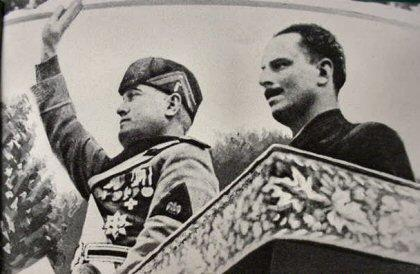 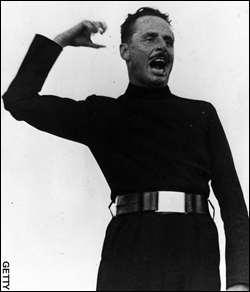 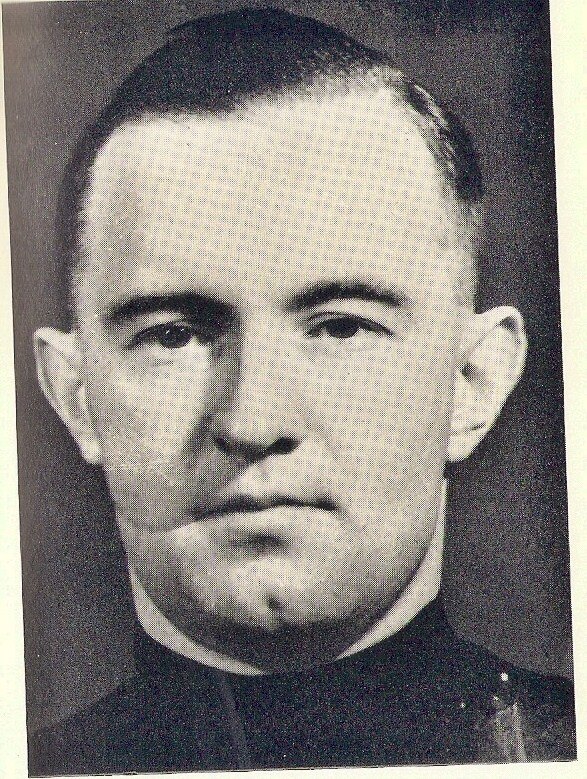 WILLIAM JOYCE
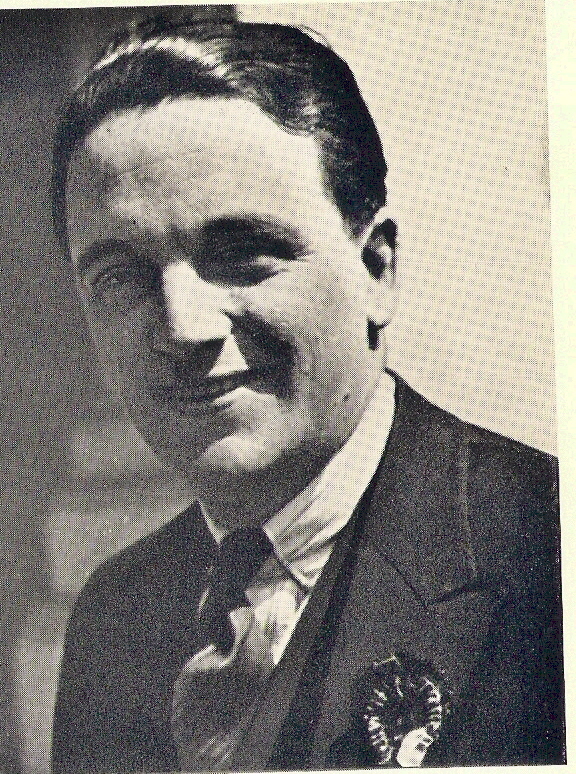 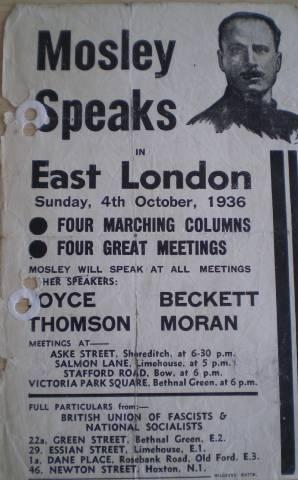 CABLE STREET : OCTOBER 4TH   1936
PHIL PIRATIN MP
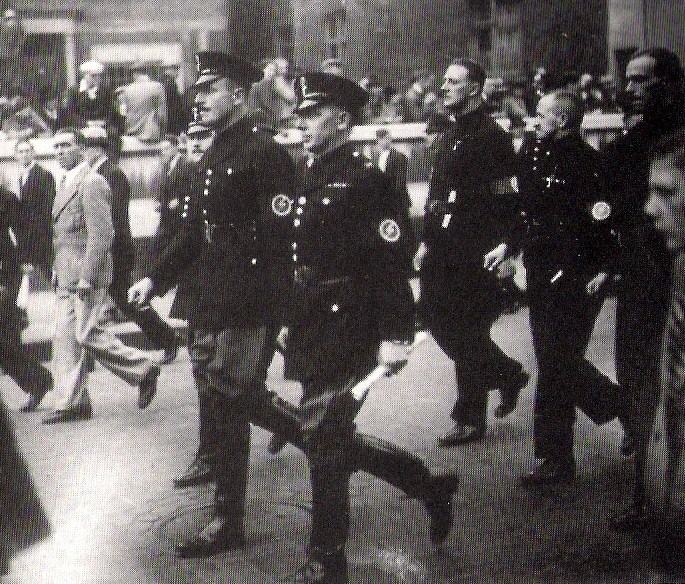 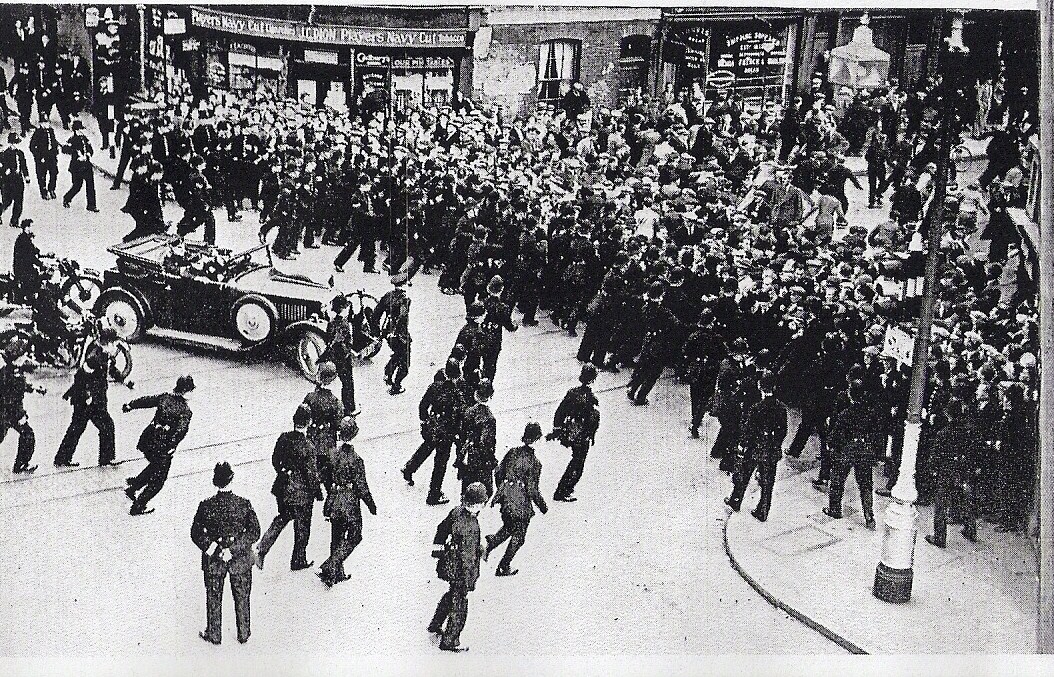 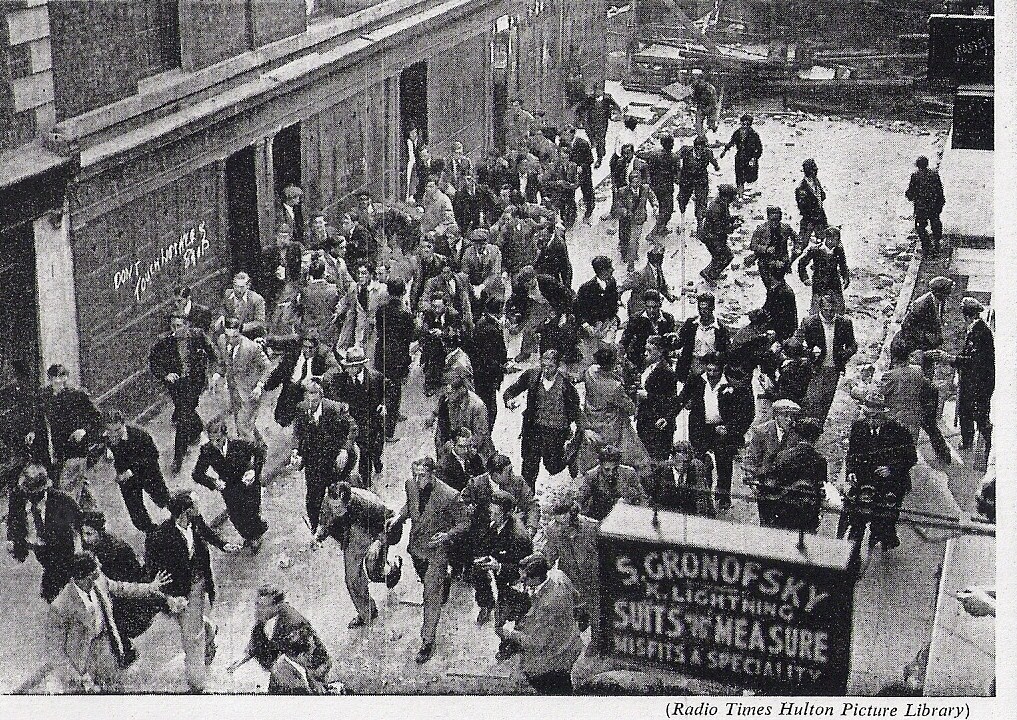 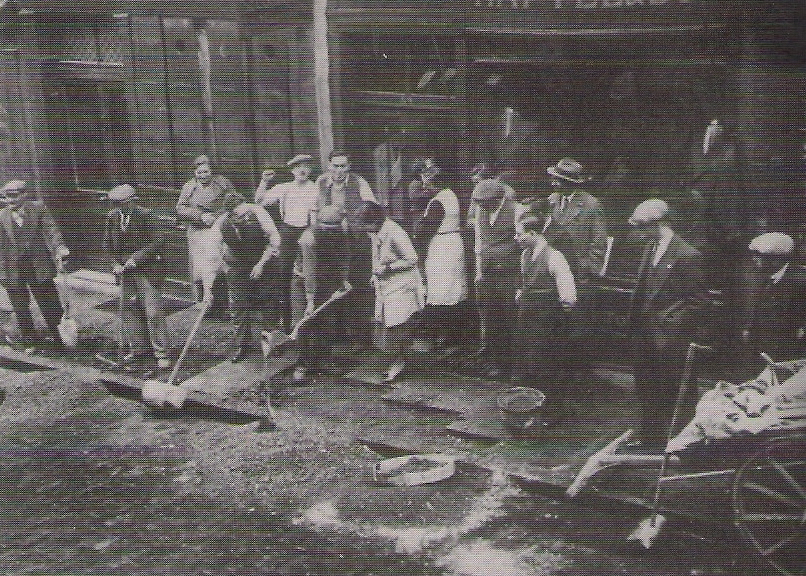 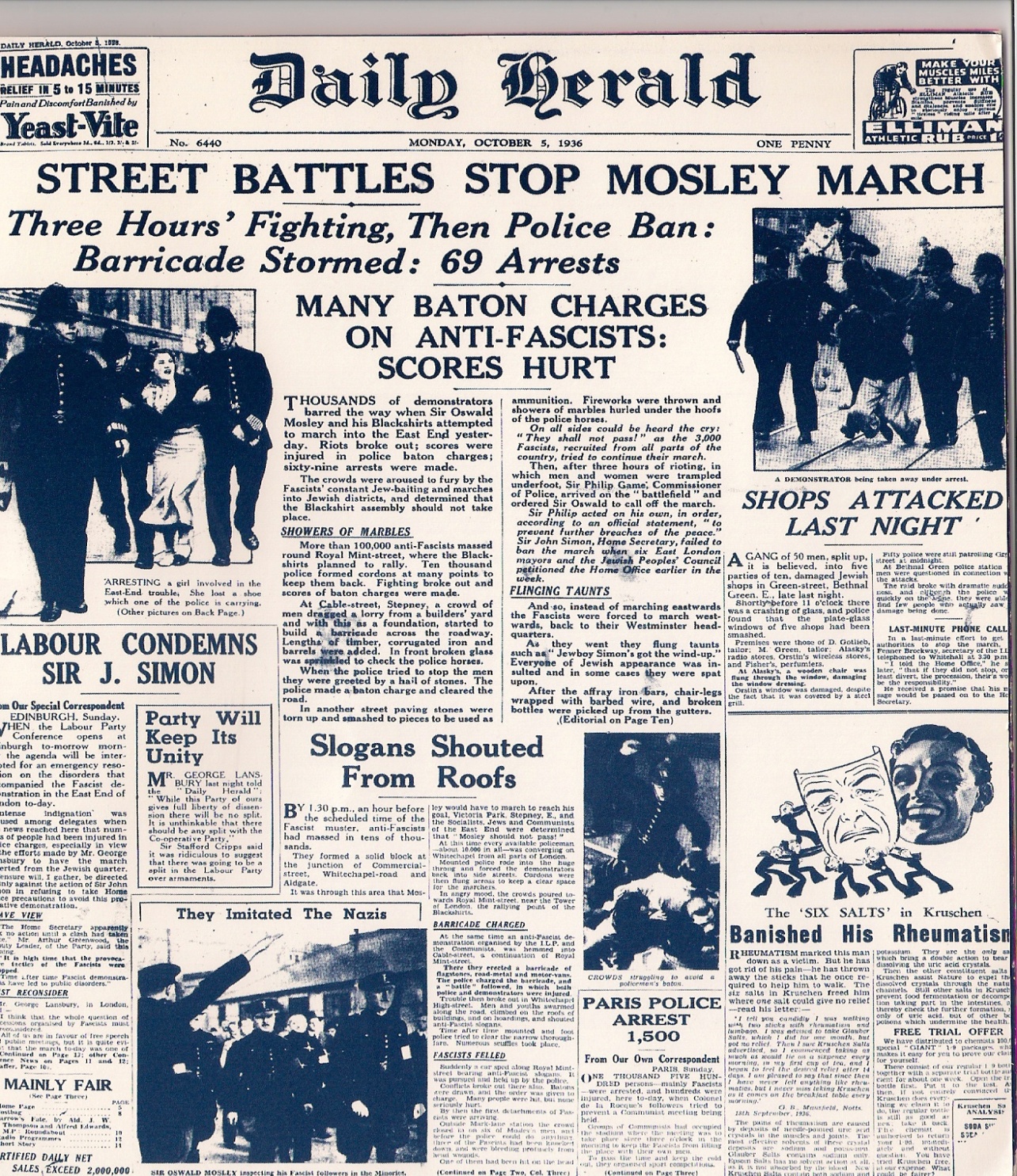